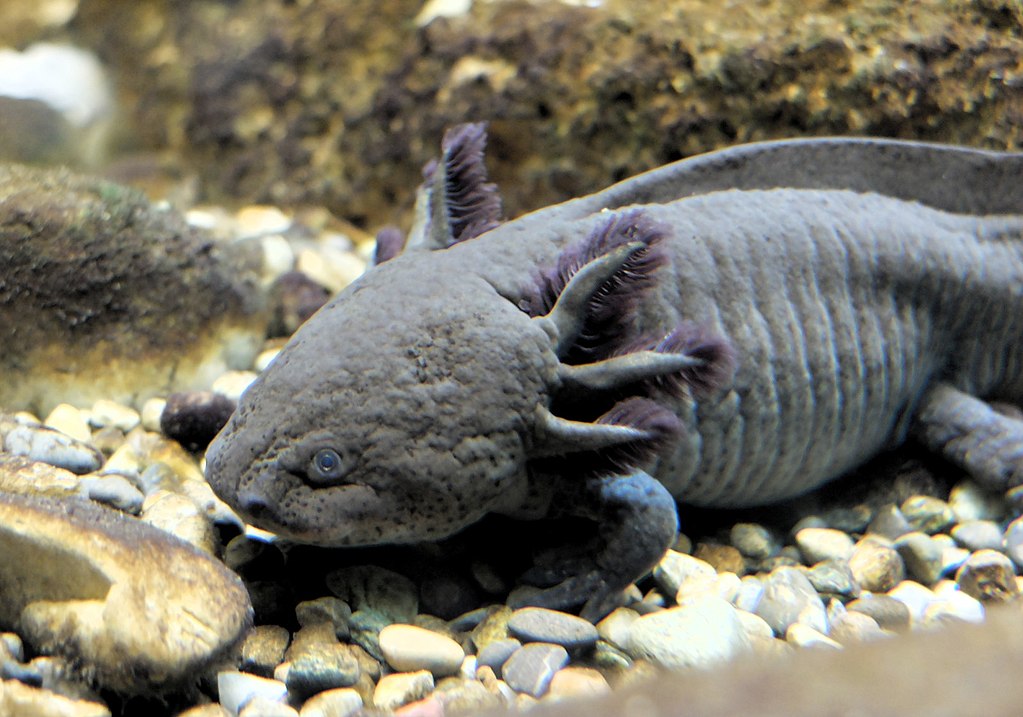 Wie, ihr wisst noch immer nicht, wer ich bin?

Dann schaut mal im 
Biobuch S. 88.
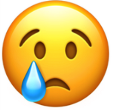